Canada’s Experience with Building and Maintaining Safeguards CapabilityOmer ElahiSenior Safeguards Advisor, International Safeguards Division
Symposium on International Safeguards
5-8 November 2018, Vienna, Austria
#5667384
IAEA’s umbrella approach for capacity building
Education and Training
Human Resource Development
Knowledge 
Networks
Knowledge Management
4
2
3
1
Human Resource Development
1
CNSC’s workforce comprises 855 full-time staff, with a projected 24 retirements/year from 2016-2026 on average, mostly managerial and senior-staff level
Renewal Initiative
Hiring of recent graduates with undergraduate and graduate degrees
Temporary staff assignments
Term appointment
Micro-mission
Education and Training
2
Continuous learning is a priority of the CNSC and it spends more than $3,000/per employee on average (3.0% of its payroll)
Systematic approach to training
Inspector Training and Qualification                       Program
Core training and On-the-Job Training
Safeguards Orientation Plan
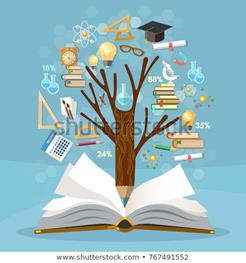 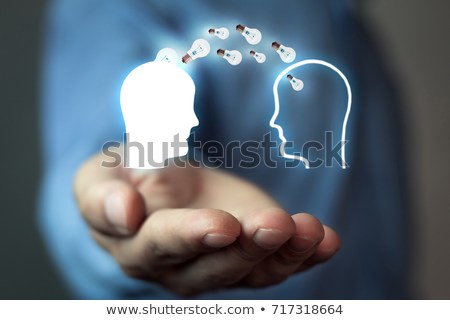 Knowledge Management
3
Several mechanisms exist for knowledge            management at the CNSC
Courses are offered to facilitate knowledge transfer
All employees are required to undergo training to ensure documents of business value are saved appropriately
Alumni Program launched to provide additional route for training and transfer of skills
Maintenance of documented processes and procedures
Knowledge Networks
4
Comprises organizations, working groups, advisory groups, conferences, and various other mechanisms
Participating in knowledge networks is a CNSC corporate priority
CNSC provides resources to staff for:
Engagement in Conferences, events and working groups
Engagement with the nuclear industry and the public
Connect With Us
Thank You! Questions?





nuclearsafety.gc.ca